2023-동계 교비어학연수 파견 선발 안내
국제처  OFFICE OF INTERNATIONAL AFFAIRS
선발개요
동계방학 중 자매대학 부설어학교육기관에서 단기어학과정을 이수하고 어학연수학점(1학점) 인정
프로그램 비용은 파견대학별로 상이하며 프로그램 비용의 일부를 교비(장학금)로 지원
재학생들의 외국어 실력 향상, 해외 문화체험 및 글로벌마인드 함양 목적
파견 계획
환율 : 23.9.11 기준
표의 연수 경비(프로그램비 및 숙소 등) 외에  왕복항공료, 개인여행 경비, 일부대학의 경우 식대 및 기타 잡비 등 추가 비용은 ‘자비’임
왕복항공료, 개인 경비 등 자비 항목 외에, 선발 된 직후 대학별 연수경비 전액 역시 자비로 ‘선납’해야 함
    = 이와 같이, 선발 직후 수백만원(항공료, 연수경비 전액, 숙소비 등)의 경비를 자비로 선납해야 함을 충분히 고려한 후 지원바람 =   

국제화장학금은 프로그램 종료 직전 또는 프로그램 종료 이후 지급됨
파견대학에 따라 공항픽업비, 교재비, 문화체험비, 홈 비지트, 보험료 등이 추가로 발생할 수 있음

사회적배려대상자로 선정될 경우 연수 경비 중, 수업료 및 숙소비 지원됨 (항공료, 등록비 및 잡비는 본인부담 및 프로그램비 역시 자비로 우선 선납)
    - 사회적배려대상자 지원조건 및 예상 지급액은 이어지는 선발 개요 및 대학별 안내 참조  
파견대학별 선발인원, 세부일정, 연수비용 등은 예산책정 및 현지 상황과  천재지변에 따라 변동될 수 있음
학기별 국제화장학금액은 예산책정 등에 따라 학기별, 학교별로 상이하게 지급될 수 있음
선발개요
선발방법
선발일정
★ 코로나19 관련사항 
   - 추후 합격 시 본교 및 연수대학에서 요청시 백신접종기록 제출 필요
   - 연수 직전에 확진으로 출국이 어려운 경우, 연수 포기 및 비용 손실이 있을 수 있음(지출한 금액이 전액 환불처리 되지 않음)
   - 현지에서 확진으로 발생하는 불이익과 재정적 피해는 학생 본인이 감수하여야 함
파견대학 안내
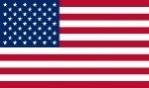 파견대학별 안내 – 미국 (모든 비용은 미화달러 기준)
파견대학별 안내 – 캐나다 (모든 비용은 캐나다달러 기준)
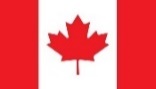 University of Victoria
University of Delaware
파견대학별 안내 – 필리핀 (모든 비용은 한화 기준)
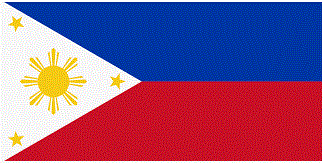 Bataan Peninsula State University (바탄 주립대)
University of Asia and the Pacific (UA&P)
파견대학별 안내 – 중국 (모든 비용은 중국 인민폐 기준)
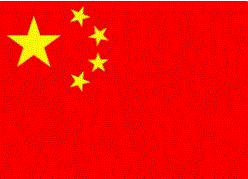 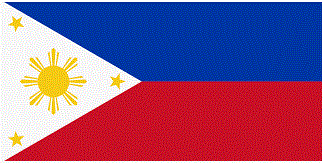 파견대학별 안내 – 필리핀(모든 비용은 한화 기준)
East China Normal University
De La Salle Araneta Univerrsity
파견대학별 안내 – 일본 (모든 비용은 일본엔 기준)
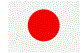 Senshu University
지원 안내
국제처 국제교육2팀   OFFICE OF INTERNATIONAL AFFAIRS
신청방법-웹정보시스템
제출서류가 없는 경우              웹정보시스템 신청 지원 후 추가 절차 없음
①
②
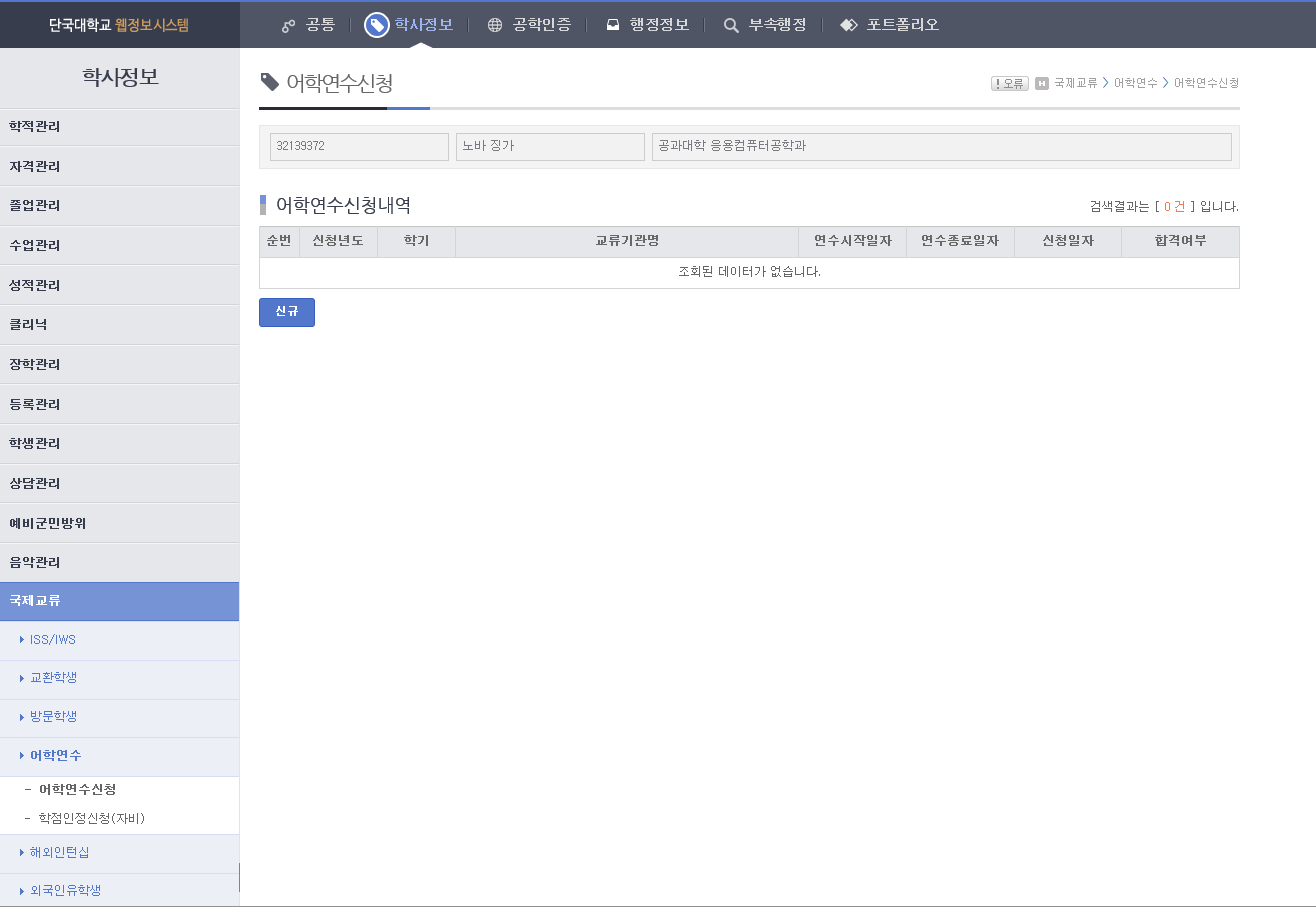 제출 서류(사회적배려대상자, 어학교육 참가확인서, 학교공헌활동 확인서)가 있는 경우       
          웹정보시스템 신청 후 globaldku@dankook.ac.kr 로  서류 제출 (★ 웹정보시스템에서 신청하지 않을 경우 접수에서 제외됩니다.)
⑥
웹정보시스템 신청 방법 1)
1. 웹정보시스템 접속
2. 학사정보 클릭
3. 국제교류 클릭
4. 어학연수 클릭
5. 어학연수 신청 클릭
6. 신규 클릭
③
④
⑤
신청방법-웹정보시스템
웹정보시스템 신청 방법 2)
1. 신청언어권: 해당언어권 선택

2. 모집차수: 1차모집 선택

3. 교류기관: 희망대학 선택
- 최대 3지망까지 지원 가능하나 반드시 본인이 
  가고자 하는 곳만 지원
- 언어권별 교차지원은 불가

4. 전형구분: 일반 또는 사배자 선택 한곳만
   지원
 
5. 신청정보
어학교육수강여부: 해당자만 Yes 선택
봉사활동여부는 평가대상이 아니므로 No 선택
학교공헌: 해당자만 Yes 선택
지원사유: 500자 이하로 지원동기 작성

6. 완료 후 신청 클릭 (다음페이지 계속)
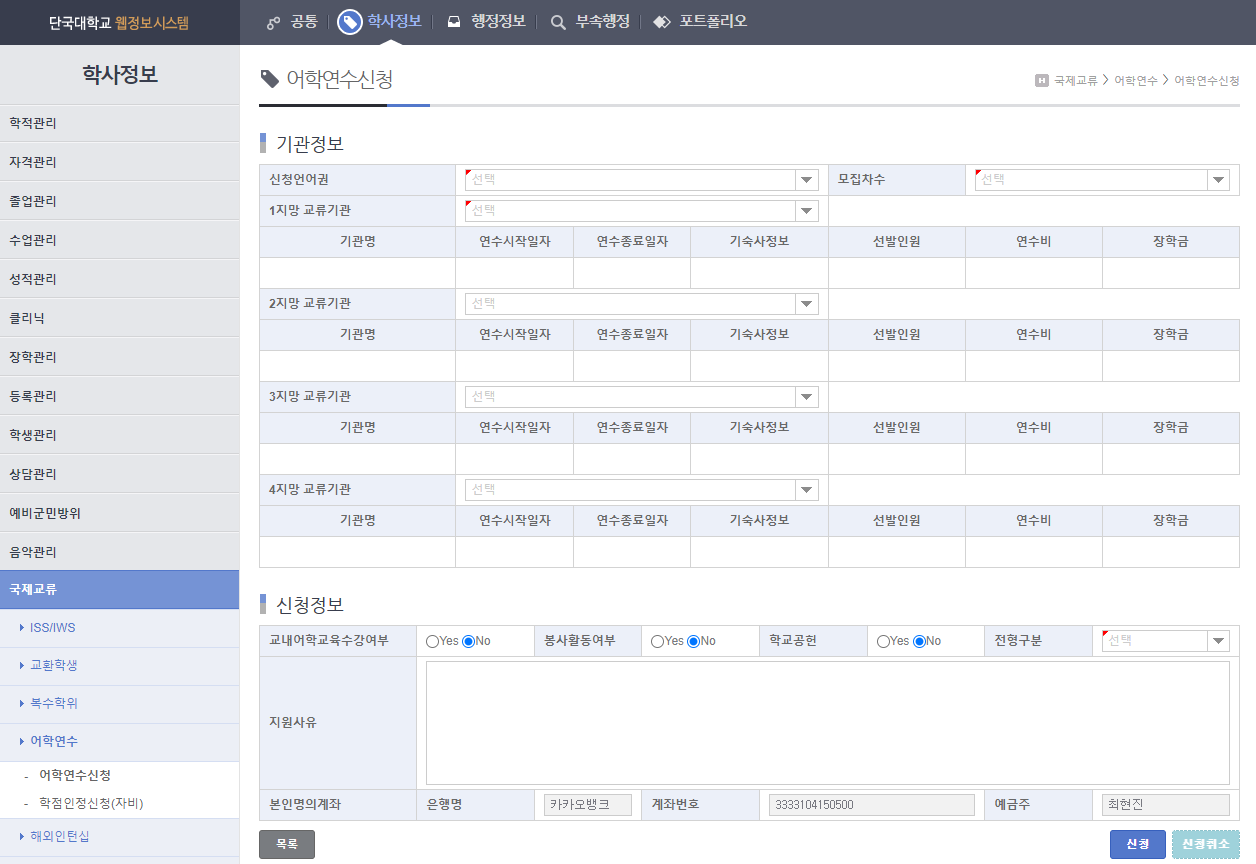 ②
①
③
⑤
④
⑥
신청방법-웹정보시스템
웹정보시스템 신청 방법 3)
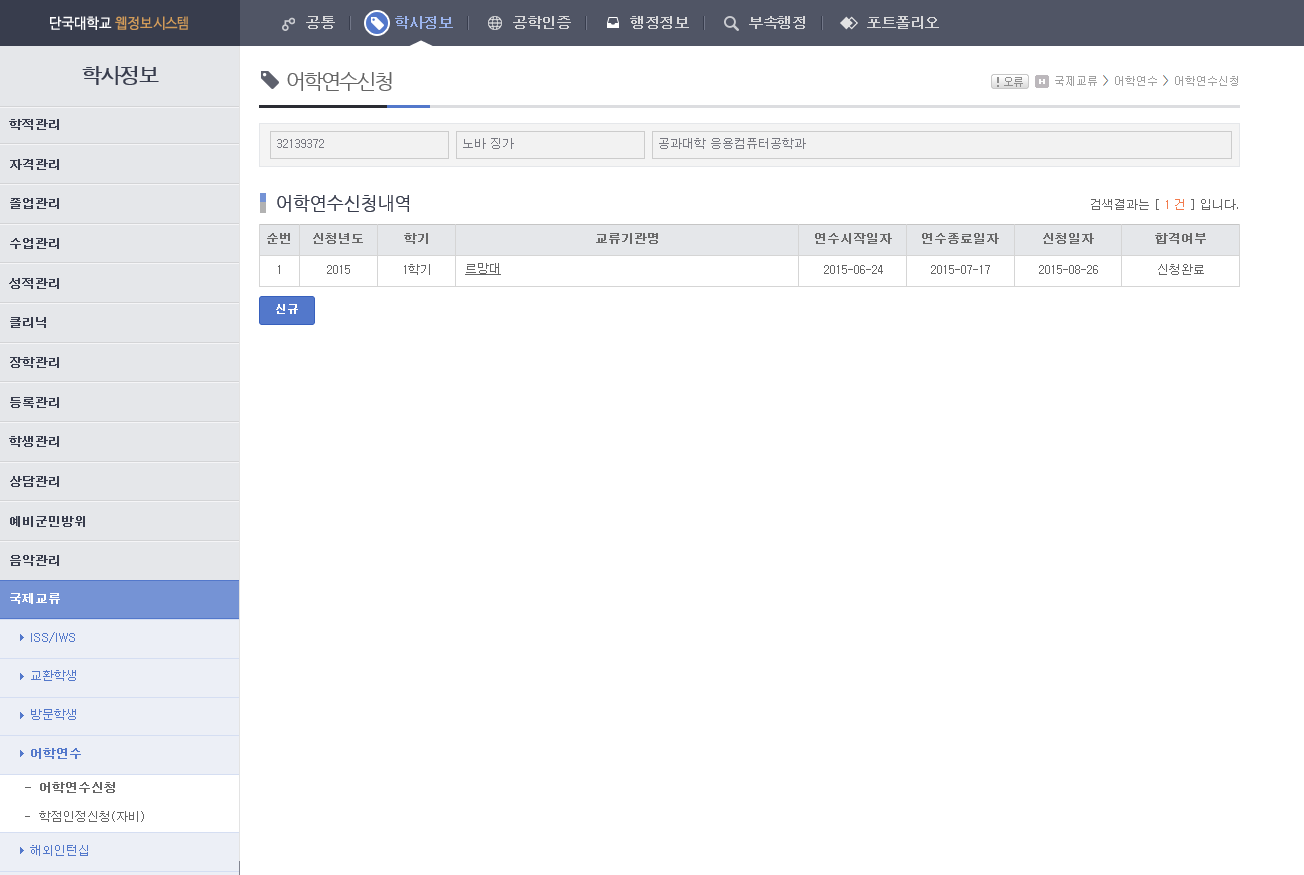 1. 신청완료 확인

2. 확인서 제출
어학교육, 학교공헌활동 내역이 있는 학생은 이에 대한 확인서를 반드시 09/25(월) 15:00까지 이메일(globaldku@@dankook.ac.kr)로 제출하여야 함
신청 시 ‘Yes’로 선택하였어도 확인서 미제출시 
     인정 불가 (해당 영역 0점 처리됨)
팩스 제출 불가
스캔하여 pdf 파일로 이메일 첨부 제출

3. 이메일 제출시 
이메일 제목: 교비어학연수 지원 – 성명(학번)
이메일 내용: 아래 내용 작성(해당자만)
    > 교내어학교육: 총 __ 회
    > 학교공헌활동: 활동명
15
제출서류-교내어학교육
<FAQ>
Q1. 어학교육 수강내역은 어떤 것들이 있나요?
 A: 어학교육은 국제처에서 시행하는 국제계절학기의 Global Village와 원어민튜터링만 인정합니다. 
수강언어는 상관없습니다.

Q2. 이번 학기에(2023-2학기) 원어민튜터링을 수강 중인데, 이번 교비어학연수 지원 시 어학교육수강내역에 반영될 수 있나요?
 A: 아니요. 2023-1학기까지 이수 완료한 원어민튜터링 수강내역만 인정합니다. 

Q3. 토익스파르타 등의 교내에서 진행한 타 어학교육은 인정이 안 되나요?
 A: 인정 되지 않습니다.

Q4. 학기 중에 수강한 원어강의는 인정이 되지 않나요?
A: 학기 중이나 계절 학기에 정규 교과목으로 개설되는 전공원어강의, 교양원어강의는 인정되지 않습니다.
1. Global Village 수강확인서 발급 방법
1) 웹정보시스템 접속
2) 학사정보-> 졸업관리-> 자가진단시뮬레이션
3) 출력하여 영역별 이수교과목 현황 페이지만 제출
  - 해당 수강 내역에 밑줄 표시하여 제출 바랍니다.
  - 해당 교과목명: 집중OO회화(국제)
Global Village 수강확인서 제출 양식
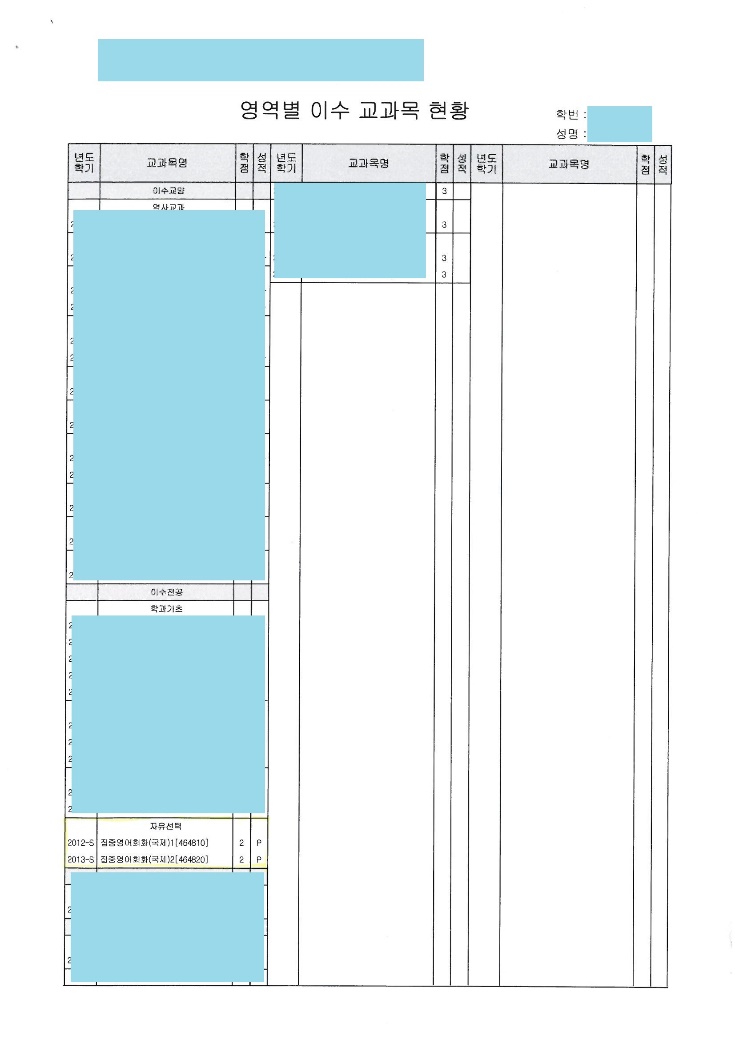 2. 원어민튜터링 수강확인서 발급 방법
2018년 2학기 이전
   - 국제처에 방문하여“서류제출양식”제출 시 
      국제처 담당자에게 수강 내역 확인 요청  
2) 2018년 2학기 이후 
  - 웹정보시스템(학사서비스) > 영웅스토리 > 비교과프로그램
     > 그룹비교과 > 나의 그룹비교과내역 > 수료증 출력하여 제출
3) 2022-1 천안 원어민튜터링학생 수료자는 제출 불필요
  - 국제처내 수료자 명단으로 갈음
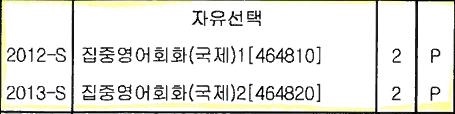 제출서류-학교공헌활동
학교공헌활동 확인서 발급 방법
활동하였던 기관에서 본인이 직접 발급받아 제출하셔야 합니다. 1회 이상이면 전부 10점으로 인정 됩니다.
따로 정해진 양식은 없으며, 본인의 학번, 이름, 활동기간 및 직책(임원이거나 회장일 시)이 꼭 명시되어 있어야 합니다.
학교공헌활동 인정 범위
국제학생회 GTN / 국제계절학기 인턴 / 국제화지원센터 외국인유학생 학사관리도우미 
총학생회 임원 / 단과대학 회장 (학과대표X) / 학생봉사단
날개단대 / 단국미디어센터 (단대신문, 영자신문, 단대방송, 디보이스) 
교수학습개발센터 학생자문단 / 영웅서포터즈 
CS경영센터 단울림 학생강연단 

활동기간이 6개월 이상 확인되는 경우에만 점수 부여
제출서류-학교공헌활동
학교공헌활동 확인서 샘플
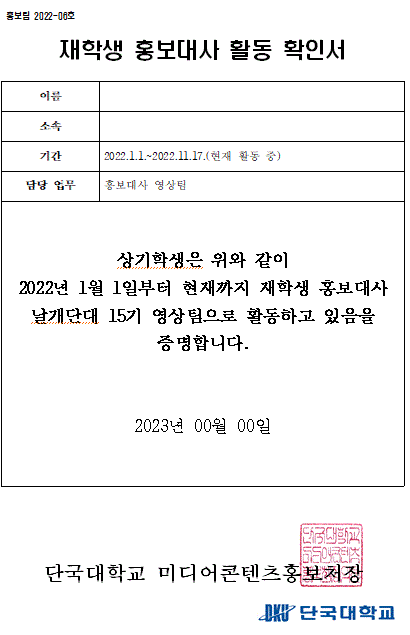 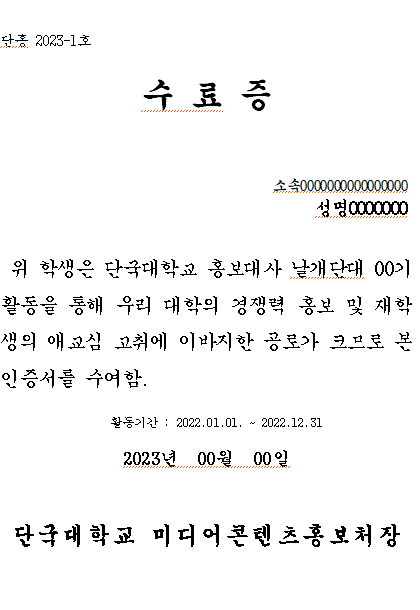 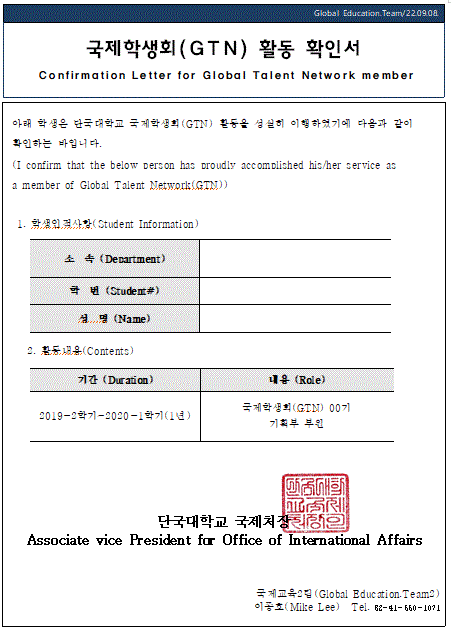 유의사항
<지원>
교비어학연수는 언어권별 상관없이 재학 중 한번만 참가 가능하며, 이전에 교비어학연수에 지원하였다가 불합격한 학생은 재 지원이 가능합니다. 
최종 합격 후 변심으로 파견을 포기할 경우 추후 모든 국제교류프로그램의 참가를 제한합니다.
 선발후 또는 프로그램 지원중이라도 지원자서류의 위조 혹은 허의 등 기타 결격에 결격사유가 발생할 경우 합격취소 및 장학금 전액을 반환한다.
교비어학연수는 교환학생 파견 전 어학능력향상에 목적이 있으며 어학연수 참가 후 교환학생, 해외인턴십 등 국제교류프로그램에 지원 가능합니다.

<보고서 제출>
수료 후 반드시 보고서 및 설문조사(프로그램 종료시점에 재 안내)를 제출하여야 학점인정을 받을 수 있습니다.

<장학금>
프로그램을 수료하지 못하는 경우(출석률 미달 포함) 기 지급받은 장학금을 반납 하여야 합니다. 
장학금은 파견 후(2월 중)에 지급되며, 장학금 지급 전에 파견대학에 연수 비용 및 기숙사비 등을 개개인이 선 납부해야 할 수도 있습니다. 
본 장학금은 다른 교내·외 장학금 수혜 여부와 관계없이 지급됩니다.
지급되는 장학금은 연말정산(교육비) 세액공제 제외 대상입니다.
천재지변, 폭동, 학교 폐쇄와 같은 불가항력적인 사건사고로 인하여 파견이 취소되거나 학업이 중단되는 경우 
   국제처에서는 어떠한 금전적 책임을 지지않습니다.
문의
국제처 국제교육2팀
천안캠퍼스 인문과학관 234호
041-550-1071
 globaldku@dankook.ac.kr
업무시간: 월~금 / 9시~12시, 13시~17시
 신청기간에는 문의가 많아 가급적 이메일로 문의주시기 바랍니다. 
본 파일을 충분히 읽으신 후 문의하여 주시면 감사하겠습니다.